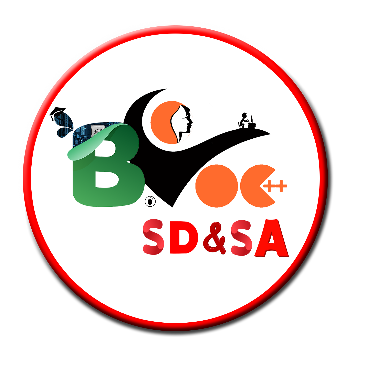 JAVA – String Function
PROF. S. LAKSHMANAN,
DEPT. OF B. VOC. (SD & SA),
ST. JOSEPH'S COLLEGE.
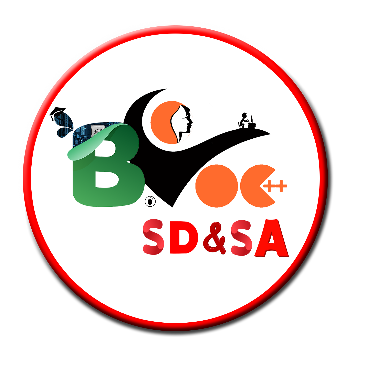 String
Strings, which are widely used in Java programming, are a sequence of characters

    Once a String object is created it cannot be changed. Stings are Immutable.
    To get changeable strings use the class called StringBuffer.

    String and StringBuffer classes are declared final, so there cannot be subclasses of these classes.

    The default constructor creates an empty string.
          
        String s = new String();
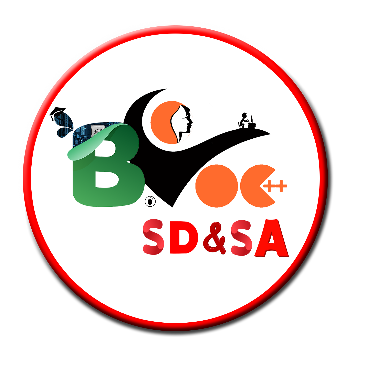 Creating Strings

The most direct way to create a string is to write:

                     String greeting = "Hello world!";

Eg:
          char[] helloArray = { 'h', 'e', 'l', 'l', 'o', '.' }; 
          String helloString = new String(helloArray);           
          System.out.println(helloString);
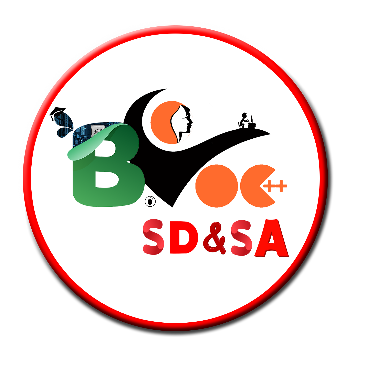 Creation of StringBuffer
we have used the following StringBuffer Constructors.
 StringBuffer() //Default Constructor with 16 characters set

StringBuffer(String s) //String to String Buffer

StringBuffer(int initialCapacity) //StringBuffer?s with initial Capacity
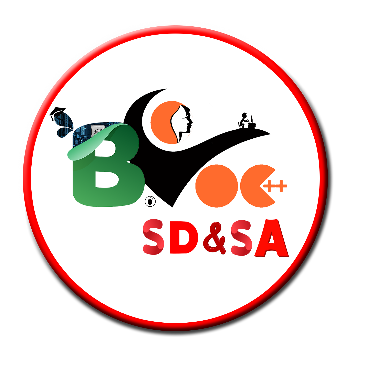 Example for Stringbuffer

public class StringBufferExample
{  public static void main(String[] args)
 {  StringBuffer strBuffer1 = new StringBuffer("Bonjour");    StringBuffer strBuffer2 = new StringBuffer(60);    StringBuffer strBuffer3 = new StringBuffer();      System.out.println("strBuffer1 : " +strBuffer1);  System.out.println("strBuffer2 capacity : " +strBuffer2.capacity());  System.out.println("strBuffer3 capacity : " +strBuffer3.capacity());  }}
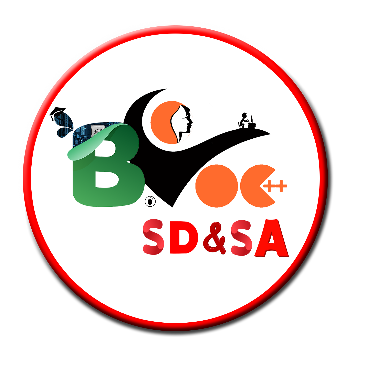 Compare (== operator)
public class stringmethod
{  public static void main(String[] args)
{  String string1 = "Hi";  String string2 = new String("Hello");  if (string1 == string2) 
{  System.out.println("The strings are equal.");  } else
 {  System.out.println("The strings are unequal.");  }  }}
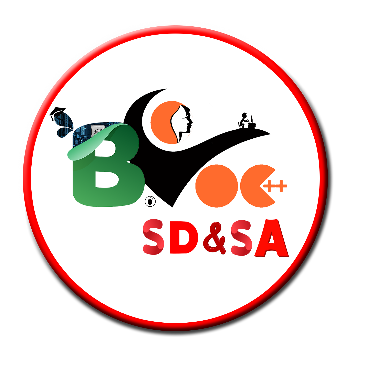 Concatenating Strings
public class StringDemo
{
 public static void main(String args[])
  {
 String string1 = "saw I was ";   
 System.out.println("Dot " + string1 + "Tod"); 
   } 
}
String  Handlings

charAt(index); equals(obj)

compareTo(anotherString);

compareToIgnoreCase(String str);

concat(String str);

endsWith(String suffix);

toLowerCase(), toUpperCase()

equalsIgnoreCase(String anotherString);

indexOf(String str);

indexOf(int ch);, trim()

indexOf(String str,int fromindex);

                             toCharArray();

indexOf(int ch,int fromindex);
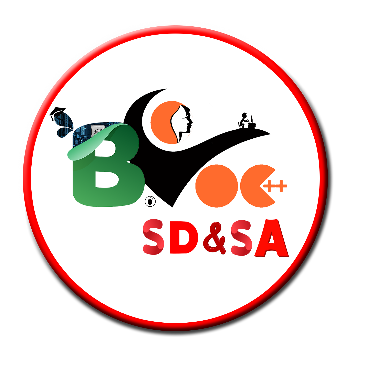 lastIndexOf(String str);

lastIndexOf(int ch);

lastIndexOf(String str,int fromindex);

lastIndexOf(int ch,int fromindex);

length();

replace(oldChar, newChar)

replaceAll(String old, String new)

replaceFirst(String old, String new)

split(str)

startsWith(String prefix);

substring(beginIndex)

substring(beginIndex, endIndex)
Methods
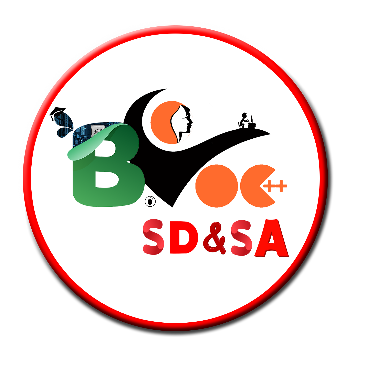 String Length
public class StringDemo
{ 
public static void main(String args[])
{
 String palindrome = "Dot saw I was Tod"; 
int len = palindrome.length(); 
System.out.println( "String Length is : " + len ); 
}
 }
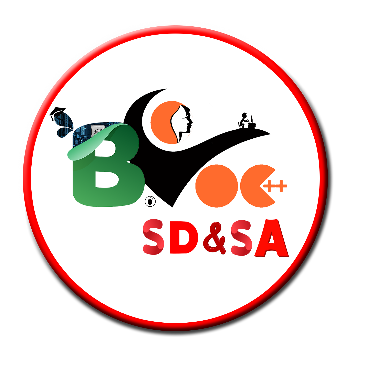 charAt() 

public class Test
{
 public static void main(String args[])
{ 
String s = "Strings are immutable"; 
char result = s.charAt(8); 
System.out.println(result);
 }
 }
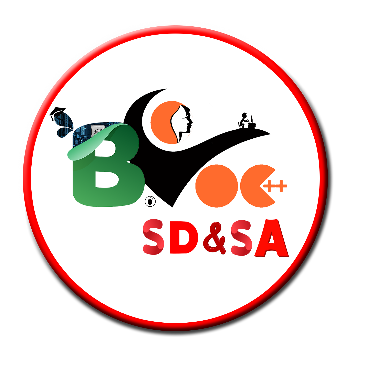 compareTo()
public class Test
{ 
public static void main(String args[])
{ 
String str1 = "Strings are immutable"; 
String str2 = "Strings are immutable"; 
String str3 = "Integers are not immutable"; 
int result = str1.compareTo( str2 ); System.out.println(result); 
result = str2.compareTo( str3 ); System.out.println(result); 
result = str3.compareTo( str1 ); System.out.println(result); 
} 
}
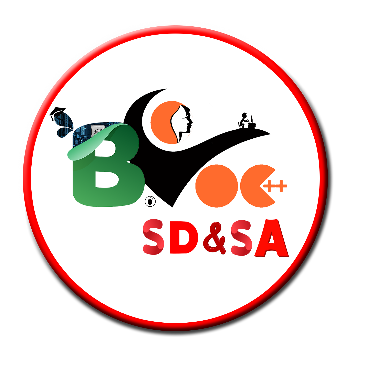 compareToIgnoreCase()
public class Test
{
 public static void main(String args[])
{ 
String str1 = "Strings are immutable"; 
String str2 = "Strings are immutable"; 
String str3 = "Integers are not immutable"; int result = str1.compareToIgnoreCase( str2 ); System.out.println(result); 
result = str2.compareToIgnoreCase( str3 ); System.out.println(result); 
result = str3.compareToIgnoreCase( str1 ); System.out.println(result);
 } 
}
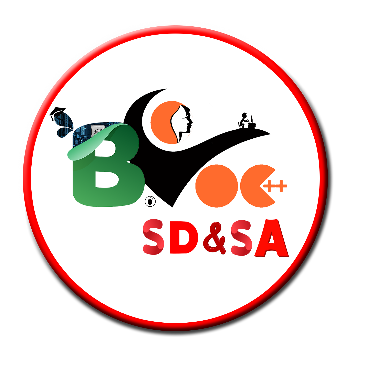 concat()
public class Test
{
 public static void main(String args[])
{
 String s = "Strings are immutable";
 s = s.concat(" all the time"); System.out.println(s);
 } 
}
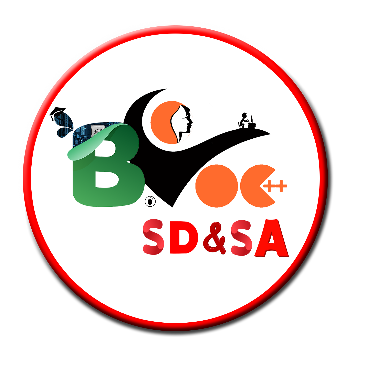 Methods — Equality
boolean b = word1.equals(word2);
	returns true if the string word1 is equal to word2
boolean b = word1.equalsIgnoreCase(word2);
	returns true if the string word1 matches word2, case-blind
b = “Raiders”.equals(“Raiders”);//true
b = “Raiders”.equals(“raiders”);//falseb = “Raiders”.equalsIgnoreCase(“raiders”);//true
if(team.equalsIgnoreCase(“raiders”))
	System.out.println(“Go You “ + team);
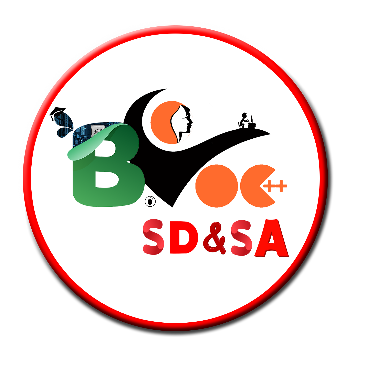 trim()
import java.io.*; 
public class Test
{
 public static void main(String args[])
{
 String Str = new String("  Welcome to Capella  ");
 System.out.print("Return Value :" );
 System.out.println(Str.trim() ); 
} 
}
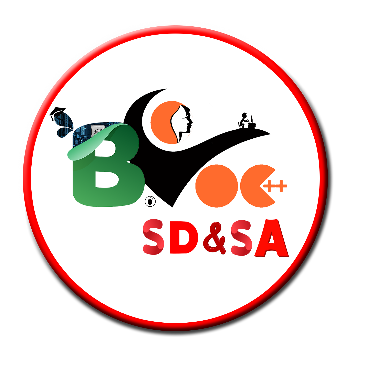 substring(int beginIndex)
public class StrSearch{  public static void main(String args[])
{  String s = "Bonjour";  //String begin = 1;  String t = s.substring(1);   System.out.println(t);  }}
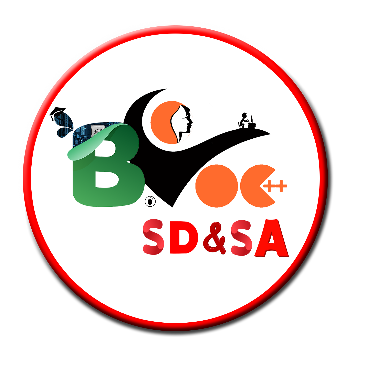 substring(int beginIndex, int endIndex)
public class StringSearch{  public static void main(String args[]){  String s = "Bonjour";  //String begin = 3;  //String end = 7;  String t = s.substring(3, 7);   System.out.println(t);  }  }
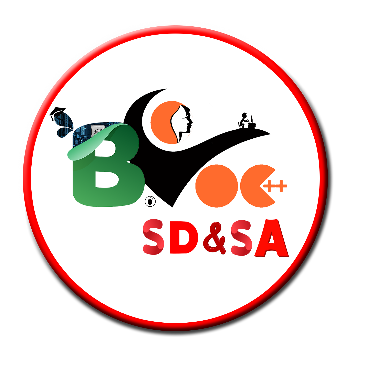 Methods — Find (indexOf)
0  2      6     10         15
String name =“President George Washington";

name.indexOf (‘P');		      0
name.indexOf (‘e');		      2
name.indexOf (“George");	    10
name.indexOf (‘e', 3);		      6   

name.indexOf (“Bob");	    -1
name.lastIndexOf (‘e');	    15
Returns:
(starts searching at position 3)
(not found)
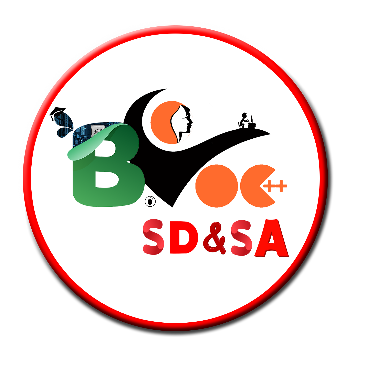 indexOf(int ch)
public class indexOfString 
{  public static void main(String args[])
 {  String s = "That was the breaking News";  System.out.println(s); System.out.println("indexOf(the)  " + s.indexOf('b'));   }  }
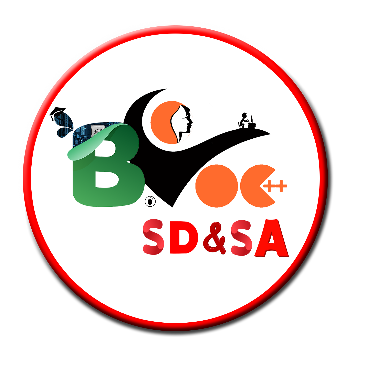 indexOf(int ch, int fromIndex)
public class IndexOfChar
{  public static void main(String args[]) 
{  String s = "Honesty is the best Policy";  System.out.println(s);  System.out.println("indexOf(n, 1) -> " + s.indexOf('b', 1));  System.out.println("indexOf(n, 1) -> " + s.indexOf(98, 1));  }  }
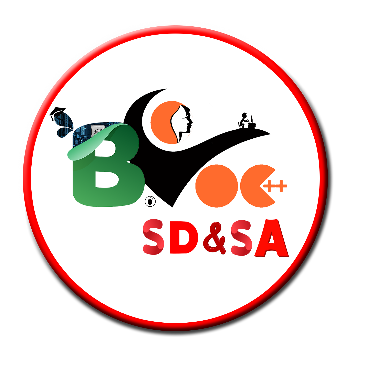 indexOf(String str, int fromIndex)
public class IndexOfStr {  public static void main(String args[]) 
{  String s = "That was the breaking News";  System.out.println(s);  System.out.println("indexOf(News, 5) -> " + s.indexOf("News", 5));  }  }
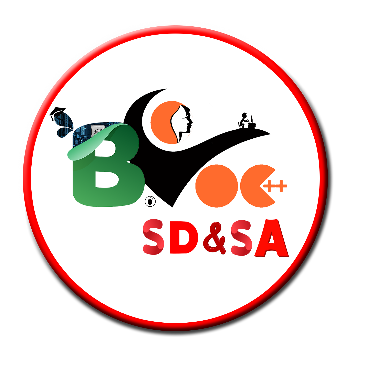 lastIndexOf(int ch)
public class LastIndexOfCh 
{  public static void main(String args[]) {  String s = "Honesty is the best Policy";  System.out.println(s);    System.out.println("lastIndexOf(b) " + s.lastIndexOf('b'));  }  }
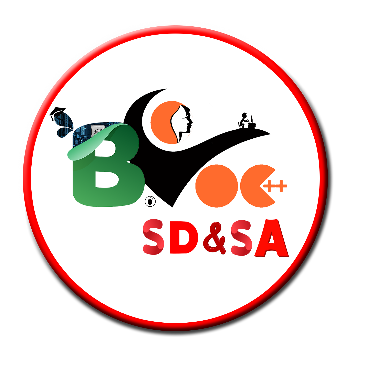 lastIndexOf(String str)
public class LastIndxOfStr 
{  public static void main(String args[]) 
{  String s = "Honesty is the best Policy";  System.out.println(s);  System.out.println("lastIndexOf(the) -> " + s.lastIndexOf("nest"));  }  }
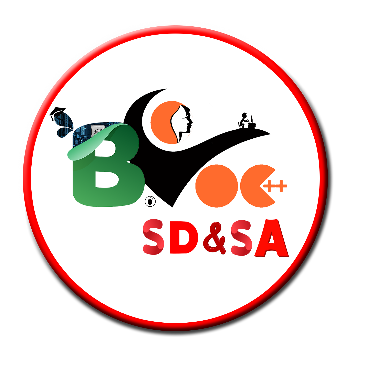 lastIndexOf(String str, int fromIndex)
public class lastindexofStrInd 
{  public static void main(String args[]) 
{  String s = "Java is a wonderful language";  System.out.println(s);  System.out.println("lastIndexOf(ful, 18) = " + s.lastIndexOf("ful", 18));  }  }
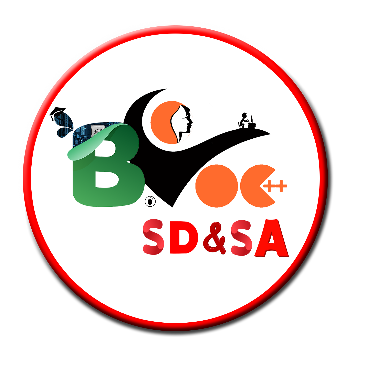 replaceFirst() Method
public class ReplaceFirstDemo 
{  public static void main(String[] args) 
{  String str = "Her name is jeni and jeni is a good girl.";  String strreplace = “kanika";  String result = str.replaceFirst(“jeni", strreplace);  System.out.println(result);  }}
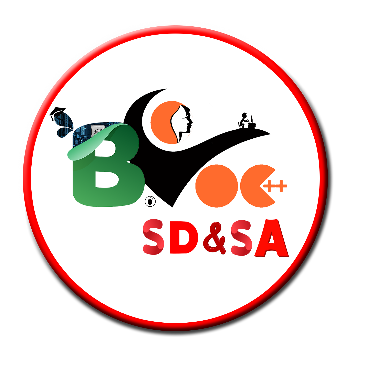 replaceAll()
public class ReplaceDemo
 {  public static void main(String[] args)
 {  String str = "Her name is jenifer and  jenifer  is a good girl.";  String strreplace = "Sonia";  String result = str.replaceAll(“jenifer ", strreplace);  System.out.println(result);  }}
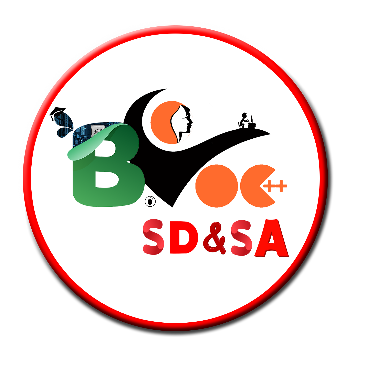 toLowerCase and toUpperCase
public class MainClass{   public static void main( String args[] )   {      String s1 = new String( "hello" );      String s2 = new String( "GOODBYE" );      String s3 = new String( "   spaces   " );      System.out.printf( "s1 = \ns2 = \ns3 = \n\n", s1, s2, s3 );      // test toLowerCase and toUpperCase      System.out.printf( "s1.toUpperCase() = %s\n", s1.toUpperCase() );      System.out.printf( "s2.toLowerCase() = %s\n\n", s2.toLowerCase() );   }}
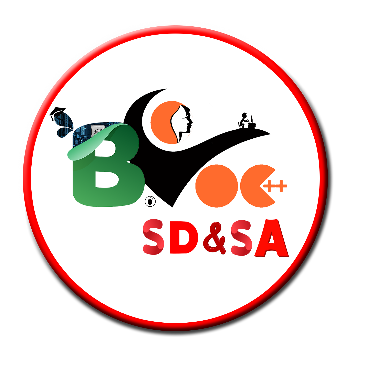 reverse()
public class StringReverseExample {
 
  public static void main(String args[]){
    
    String strOriginal = "Hello World";
    System.out.println("Original String : " + strOriginal);
        
    strOriginal = new StringBuffer(strOriginal).reverse();
       
    System.out.println("Reversed String :" + strOriginal);
  }
 
}
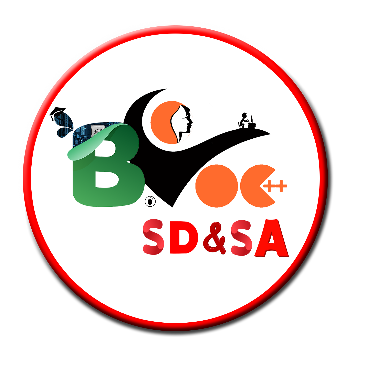 Numbers to Strings
Three ways to convert a number into a string:
1.   String s = "" + num;

2.   String s = Integer.toString (i);
      String s = Double.toString (d);
3.   String s = String.valueOf (num);
s = “” + 123;//”123”
Integer and Double are “wrapper” classes from java.lang that represent numbers as objects.  They also provide useful static methods.
s = Integer.toString(123);//”123”
s = Double.toString(3.14); //”3.14”
s = String.valueOf(123);//”123”
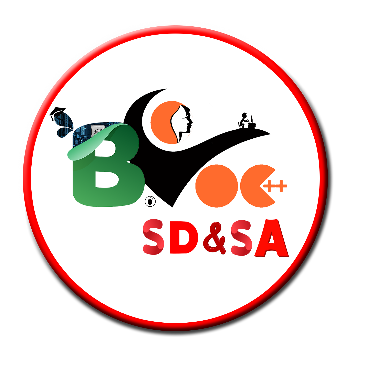 To remove a character
public class Main {  public static void main(String args[]) {    String str = "this is a test";        System.out.println(removeChar(str,'s'));  }  public static String removeChar(String s, char c) {    String r = "";    for (int i = 0; i < s.length(); i++) {      if (s.charAt(i) != c)        r += s.charAt(i);    }    return r;  }}
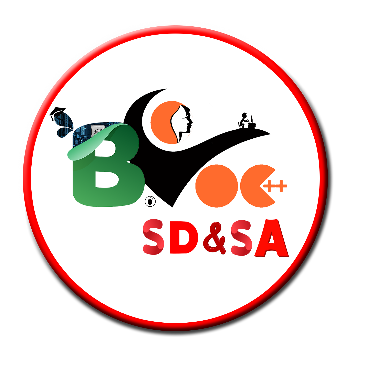 Start with
import java.lang.*;public class StrStartWith{  public static void main(String[] args) {  System.out.println("String start with example!");  String str = "Welcome to Capella";  String start = "Wel";  System.out.println("Given String : " + str);  System.out.println("Start with : " + start);  if (str.startsWith(start)){  System.out.println("The given string is start with Wel");  }  else{  System.out.println("The given string is not start with Wel");  }  }}
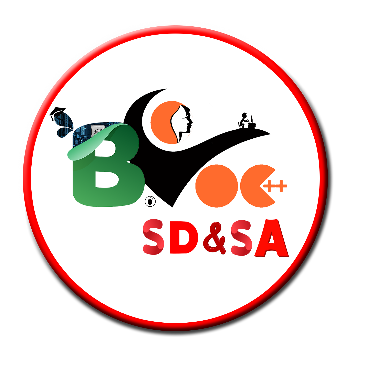 End with
import java.lang.*;public class StrEndWith{  public static void main(String[] args) {  System.out.println("String end with example!");  String str = "Welcome to RoseIndia";  String end = "RoseIndia";  System.out.println("Given String : " + str);  System.out.println("End with : " + end);  if (str.endsWith(end)){  System.out.println("The given string is end with RoseIndia");  }  else{  System.out.println("The given string is not end with RoseIndia");  }  }}
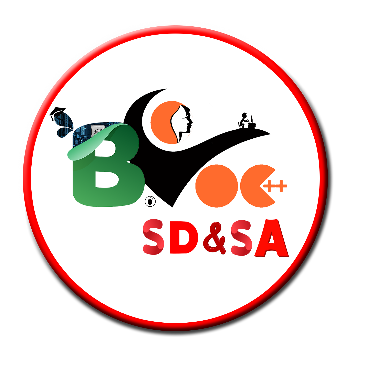 split string
class StringSplitExample
 {        public static void main(String[] args) 
{                String st = "Hello_World";                String str[] = st.split("_");                for (int i = 0; i < str.length; i++)
 {                        System.out.println(str[i]);                }        }}
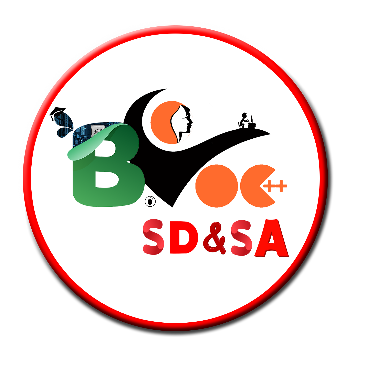 Making Tokens of a String
Tokens can be used where we want to break an application into tokens.

StringTokenizer is a class in java.util.package.
Methods in string tokenizer
countTokens(): It gives the number of tokens remaining in the string.

hasMoreTokens(): It gives true if more tokens are available, else false.

nextToken(): It gives the next token available in the string.
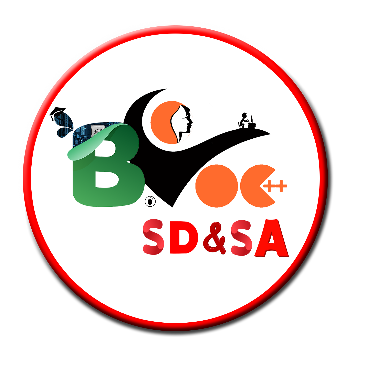 Thank You.